Муниципальное бюджетное общеобразовательное учреждение 
«Средняя общеобразовательная школа № 5» г. Новокузнецка
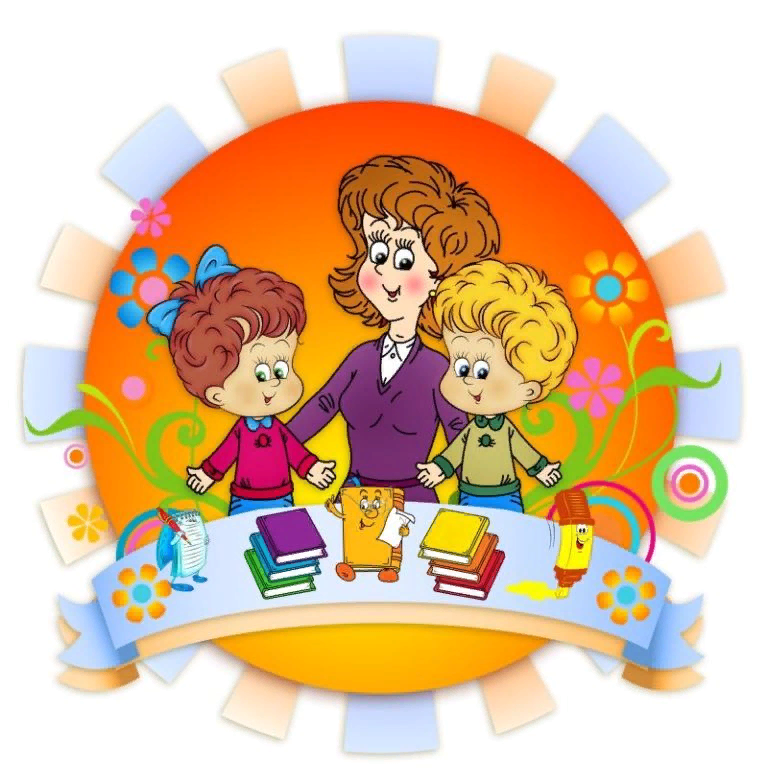 Презентация паспорта бережливого проекта
«Оптимизация процесса подготовки сводного отчета
при реализации 
Программы воспитания»
Заместитель директора:
Германская Оксана Сергеевна
г. Новокузнецк, 2022 год
Паспорт проекта  «Оптимизация процесса подготовки сводного отчета при реализации программы воспитания»
ПОДГОТОВЛЕНО:
___________   Германская О.С.
«10» января 2022 г.
УТВЕРЖДАЮ:
_____________   Раева В.П.
«10» января 2022 г.
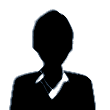 Команда проекта
Германская Оксан Сергеевна – 
заместитель директора по учебной-воспитательной  работе  – 
руководитель проекта
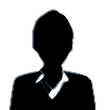 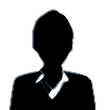 Слепцова Наталья 
 Ивановна – заместитель директора по ВР
Копытова Галина Михайловна – заместитель директора
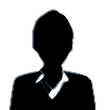 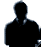 Майер Татьяна 
Владимировна
Ситников Сергей Анатольевич
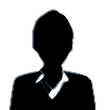 Бабкина Ольга 
Петровна
ВВЕДЕНИЕ В ПРЕДМЕТНУЮ ОБЛАСТЬ (ОПИСАНИЕ СИТУАЦИИ «КАК ЕСТЬ»)
Карта текущего состояния процесса
Размещение в локальной сети
Потеря времени при поиске информации, заполнении анализа
Потеря времени при  отсутствии единого шаблона
Потеря времени при  передаче информации
( отсутствие кл. рук., технической возможности и др.)
вход
Дополнительная работа
выход
ВПП (время протекания процесса) – 
645 мин.- 650мин.
ВВЕДЕНИЕ В ПРЕДМЕТНУЮ ОБЛАСТЬ (ОПИСАНИЕ СИТУАЦИИ «КАК ЕСТЬ»)
Пирамида проблем
Не выявлено
Не выявлено
Потеря времени при поиске информации;
Потеря времени при отсутствии единого шаблона;
Потеря времени при составлении анализа;
Потеря времени при передаче информации.
ВВЕДЕНИЕ В ПРЕДМЕТНУЮ ОБЛАСТЬ (ОПИСАНИЕ СИТУАЦИИ «КАК ЕСТЬ»)
Карта целевого состояния процесса
Использование электронного документа
Использование электронного документа
Размещение таблицы в локальной сети
Использование электронного документа
В течении учебного года
вход
В конце года
Использование электронной почты
выход
ВПП  - 182мин – 413 мин. 
Экономия – 463 мин. - 237 мин. 
Коэфф. – 28.2% - 63,5%
План мероприятий по устранению проблем
Визуализация (фотографий «Было» - «Стало»)
Результаты проекта
Было
Стало
Потеря времени при поиске и заполнении информации по реализации воспитательных модулей
Создание Google – формы по 
реализации модулей
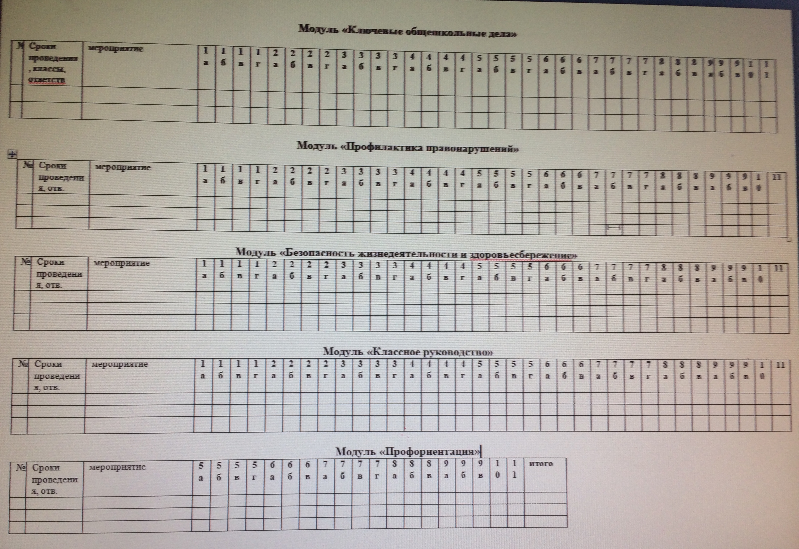 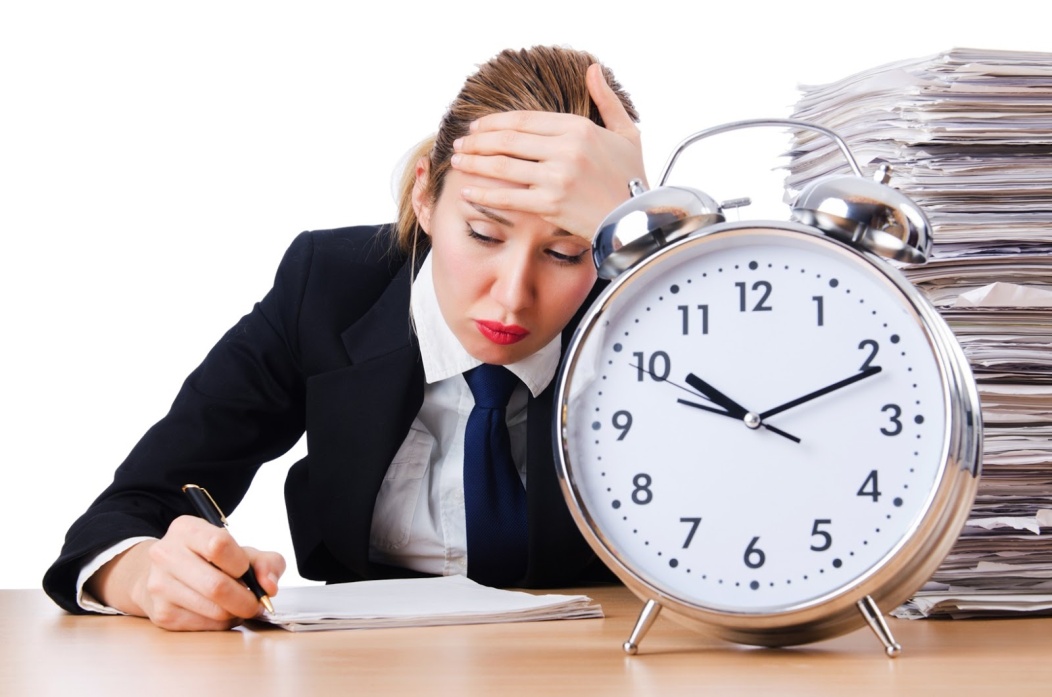 Визуализация (фотографий «Было»- «Стало»)
Было
Стало
Обработка данных и самоанализ ВР с классом
Внесение результатов в общую форму
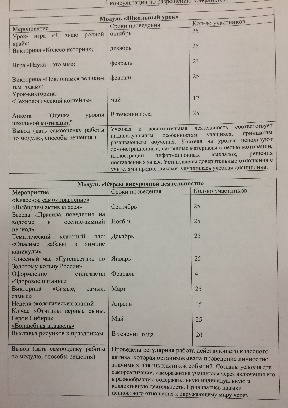 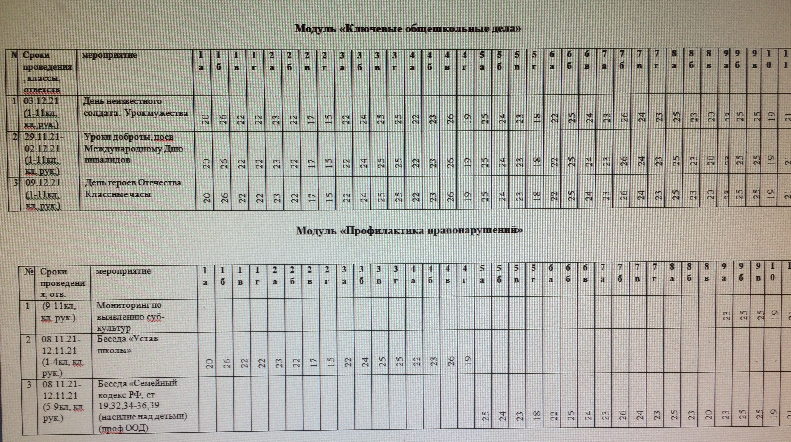 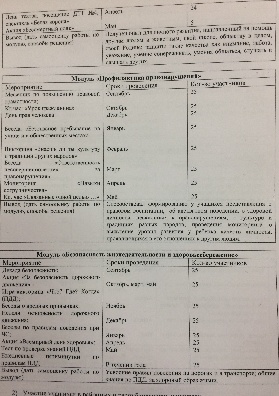 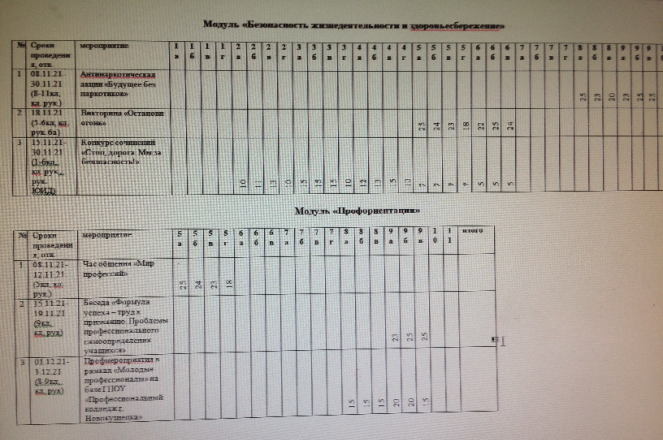 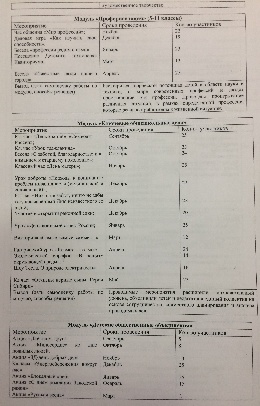 Составление годового самоанализа  
ВР  с классом  по модулям с итоговыми выводами
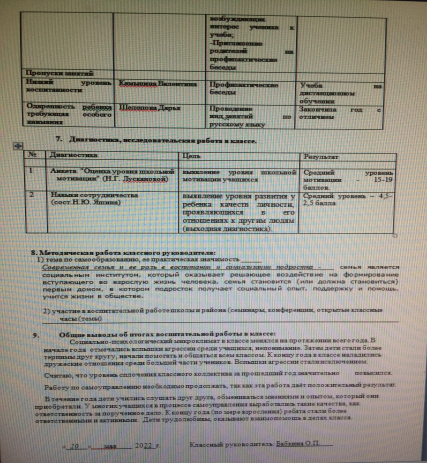 Достигнутые результаты
Эффект
Сокращение времени на поиск информации по проведению мероприятий по модулям
Сокращение времени на составление годового самоанализа ВР с классом
Сокращение времени на составление сводного анализа ВР по школе
t  протекания процесса